La elipse
Montoya.-
Índice
Términos Generales:
            Sección Cónica, La Elipse
            Componentes de La Elipse              
Formas:
            Deducción de la Forma Canónica
            Forma canónica
            2 Casos de orientación
            Deducción de la Forma General
            Forma General
Índice
La Elipse:
Es la sección cónica resultante de cortar con un ángulo de inclinación respecto a la base del cono sin cortar a ésta misma
Índice
La Elipse
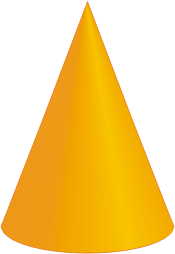 Índice
La Elipse
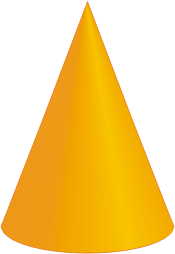 Índice
La Elipse
Índice
Términos generales
Índice
Elipse en el plano cartesiano
y
1.- Elipse
P: (X,Y)
2.- Centro (H,K)
b
3.- Focos (F, F’)
F
F’
a
M
K
N
4.- Distancia Focal (C)
c
c
5.- Lado Recto
6.- Semieje mayor (a)
x
H
H-a
H+C
H-C
7.- Semieje menor (b)
H+a
8.- Punto Arbitrario (P)
9.- Vértices (M, N)
10.- Directrices
Índice
Forma canónica
Índice
Forma Canónica
y
P: (X,Y)
F
F’
K
F’P + FP = Cte
c
c
x
H
H+C
H-C
Forma Canónica
Índice
Forma Canónica
Índice
Forma Canónica
Índice
Forma Canónica
Donde:
y
Directrices;
F
F’
K
c
c
x
H
H+C
H-C
Índice
Forma Canónica
Donde:
y
F
Directrices;
c
K
c
F’
x
H
H+C
H-C
Índice
Forma Canónica, Casos de Orientación
y
F
F’
K
c
c
x
H
H+C
H-C
Índice
Forma Canónica, Casos de Orientación
y
F
c
K
c
F’
x
H
H+C
H-C
Forma general
Problemas de aplicación.
4.- Hallar la ecuación del lugar geométrico de los puntos cuya distancia al punto (4,0) es igual a la mitad de la correspondiente a la recta,x-16=0
5.- se considera un segmento AB=12  unidades de longitud y un punto P(x,y) situado sobre el  a 8 unidades de A. Hallar el lugar geométrico de P cuando el segmento se desplace  de forma que los puntos a y b se apoyen constantemente sobre los ejes de coordenadas oy y ox respectivamente.
6.- Hallar la ecuación del lugar geométrico de los puntos P(x,y) cuya suma de distancias  a os puntos fijos (4,2) y (-2,2) sea igual a 8.
11.- Hallar la ecuación de la elipse  de centro (-1,1) , uno de los vértices el punto (5,-1) y excentricidad e=2/3.

12.- Hallar la ecuación de la elipse cuya directriz es la recta x=-1 , uno de los focos el punto (4,-3) y excentricidad 2/3.

13.- Hallar el lugar geométrico de los puntos P(x,y) cuyo producto de las pendientes de las rectas que unen P(x,y) con los puntos fijos(3,-2) y (-2,1) es igual a -6.
19.- Un punto P(x,y)  se mueve de forma  que el producto de las pendientes de las dos rectas que unen P con los puntos fijos (-2,1) y (6,5)  es constante e igual a -4. demostrar que dicho lugar es una elipse y hallar su centro.

20.- UN segmento AB , de 18 unidades de longitud , se mueve de forma que A esta siempre sobre el eje OY y B sobre el eje OX. Hallar el lugar geométrico de los puntos P(x,y)  sabiendo que P pertenece al segmento  AB y esta situado a 6 unidades  de B.
21.- Un arco de 80 metros  de luz tiene forma  semieliptica . Sabiendo que su altura es de 30 metros, hallar la altura del arco en  un punto situado a 15 metros  del centro.

22.- La orbita de la tierra es una elipse en uno de cuyos focos esta el sol. Sabiendo que el semieje mayor de la elipse es 148,5 millones de kilómetros y que la excentricidad vale 0,017, hallar la máxima y la mínima distancias de la tierra al sol.
Para encontrar más material sobre matemáticas y física visitar:
http://www.guiasdeapoyo.net/
Gentileza de Daniel Montoya